Ideófonos en Cha’fikiJohnny PianchicheUniversidad de San Francisco/FLACSO
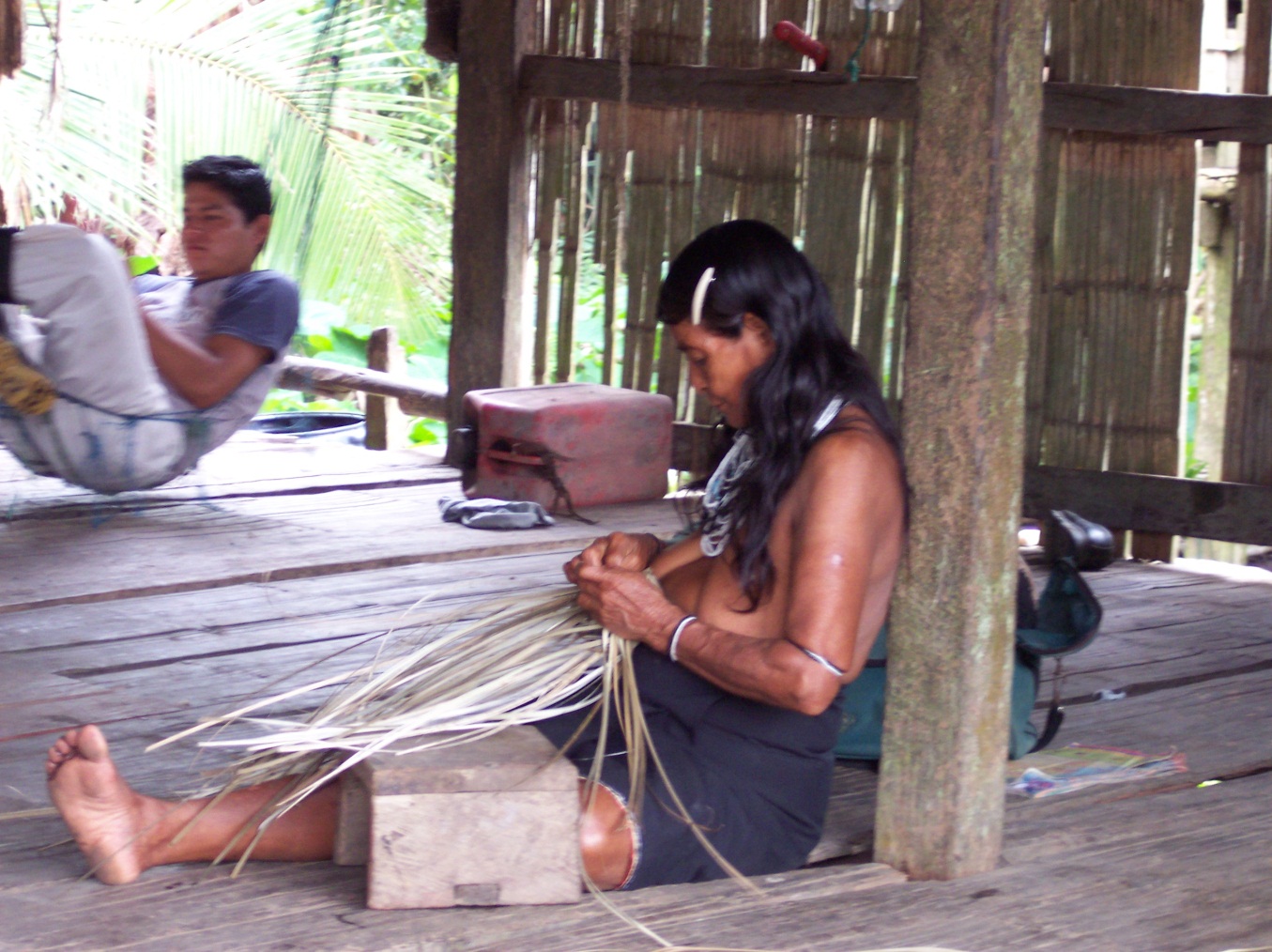 Los Chachila
Cerca de 10000  chachis viven al norte de Esmeraldas, Ecuador.
Su idioma natal es Cha’fiki de la Familia lingüística Barbacoan, la cual incluye Tsáfiki (Ecuador), Awa pit (región de frontera entre Ecuador y Colombia), Guambiano (Colombia) y Totoró  (Colombia).
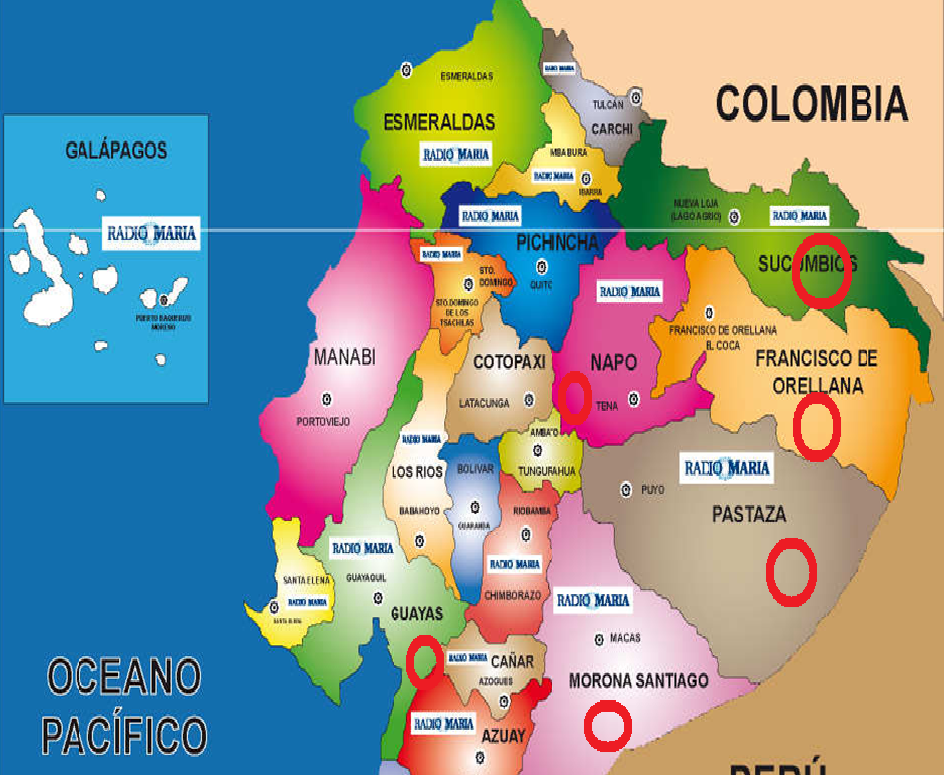 IDEÓFONO
Es una representación vivida de una idea en el sonido. Una palabra a menudo onomatopéyica que describe un predicado, un calificativo o un adverbio respecto a la manera: el color, el sonido, el olor, la acción, el estado o la intensidad (Doke ,1935:118)
Campos semánticos de ideófonos en Cha’fiki
Sonido humano
jaja ja  ja	risa  con la boca bien abierta
waa	gritar con la boca media 	abierta
wiii	silbar con un dedo metido en 	la boca
shushu	silbar
kutu	sonido que se produce al 	tomar agua
papu	exclamación  para llamar la 	atención
Sonido animal
kaallu	canto de un pavo cuando está	bravo
kiikiirikii	canto de gallo
piyu 	chillido de pollos
turututun	sonido que hace el pájaro  		carpintero  cuando golpea una 	madera
wiish	sonido de un pájaro cuando se 	escucha cerca
wao	ladrido de un perro
wiih	grito de un cerdo cuando es 	amarrado
wiijiji	relinchar de un caballo
wee	sonido de chivito 
maoou	grito de tigre
Sonido objeto
Sabor
abu 	sabroso
shiwi	agrio
taj	sonido de un golpe
pun	golpear de un hacha sobre 	leña
dijtya	sonido cuando se está 	chamuscando
shilla	sonido que se produce al 	resbalar algo sobre lodo
Emoción y expresión
nij	mueca de asco
ture	mueca en la que mueve la 	boca hacía un lado
uuka	reír
dajka	feliz
ajaa	enojado
Movimiento
Corporal
tyatya	indicar  sentarse
uuka	sonreir
kasa’	bostezar
jash	estornudar
jaj	ahogo
pechij	pedo
piri’	pedo suave
kacha	vomitar
buuke	roncar
ali	agitar manos,  ramas
barebare	lejos	
bui	amontonado
daschi	despedazar en partes algo largo
shillalla	rodar rápido de un tronco
jai	tascar, masticar 
Kush	tomar agua
lepu	cerca a un barranco
pajku	pasos de un caballo
Visual
pi’	luz de relámpago
Posición/configuración
aachari	parado con los brazos 		abiertos
kelu	a lado de alguna cosa
palu	poner una cosa boca abajo
mijcha	apretado
chitin	estirar
tura 	curvado
tyujtyuku	 forma de canasta flexible de 	boca 	 chica
Tacto
waash		rascar
julujpu		mugroso
ishpachuchu	erizar (como piel 		de pollo)
Ejchamilla	alisado
Bee		mucho pelo 		púbico de mujer
Olfato
chij		olor de  axila 
juluj		olor de comida 			quemada
Acción
tun tun		rebotar
dijdij		quebrar palos pequeños
tuj		quebrar caña de guadua
bun 		caer de una fruta
Ili		moler granos
pali		pegar con la palma de la mano
pinde		garrotear 
pin		golpear con la palma de la  mano en la cara
wacha		romper o destruir tela
daredare		cortar con machete
makamaka	coger rápido uno tras otro
Características fonéticos de ideófonos:

1.  Muchas veces lleva un tono muy alto o muy bajo

Ocurre con curva de entonación propia 

3.    Pero al revés de Tsafiki, en Cha’fiki la reduplicación 	también ocurren con otras palabras, 	no solamente 	con ideófonos.
Juntsa  shimbu' lu' jijiinu e puertanu washiwashi dimi juukapanu   washiwashi dimi.

 juntsa  shimbu   lu’                                    jijiinu             e        puerta =nu
DEM:3 mujer ir  subiendo/saliendo-CA ir -DUP -INF INTJ   puerta =LOC
washi   - washi       ti -mi          juukapa =nu  washi -    washi      ti -mi
esperar - esperar decir -SITU puerta  =LOC esperar - esperar  decir -SITU
 
‘Él esperaba en la puerta donde salía esa mujer. Esperaba a la entrada de la puerta.’ [0677.02]

 
 
j
El estructura de Cha’fiki

Como Tsafiki , Cha’fiki sólo tiene un número limitado de verbos. Lo más de los predicativos son complejos, hecho de un coverbo y un verbo. 

Cuando el coverbo anda como ideófono,  la forma es completa y muchas veces reduplicada. Cuando es parte de un predicativo complejo la sílaba final puede ser omitida. Si la consonante de sílaba final es sonora y una aproximante o nasal, la vocal de la sílaba primera es alargada. Si la consonante de la sílaba final es un obstruyente la sílaba primera termina con un glotal.
1.	wili                 wili                    mashtechi             kintsu 
 	wili                 wili                    mashte =chi         ki –n –tsu 
	golpear:IDEO golpear:IDEO  machete =INSTR HACER –EST –ACOSTAR:AUX 
 
	dekatala
	de – kata –la
	PL –encontrar –COL
	‘Hanbían encontrado cuando estaba golpeando con machete ¡wili wili!’

2.	chi      tuunu             kitu            wiikintsu                                                   jila    
chi      tula –nu         ki –tu         wili - ki -n -tsu                                         ji –la 
	árbol  tumbar -INF hacer -MR golpear -HACER -EST -ACOSTAR:AUX ir -COL
 
	chachilla
	chachi -la -la
	gente -PL -COL
	‘Llegan (gente) cuando estaba golpeando y tratando de tumbar el árbol.’
Ideófonos se puede ocurrir en frente, atrás o en medio del oración.

1.    Tuj                     tuj     pajki ke –n –tsu –yu
       Quebrar:IDEO IDEO caña hacer –EST –ACOSTAR:AUX -yu
       ‘¡Tuj tuj! estoy haciendo a la caña. 

Pajki tuj                     tuj     ke –n –tsu –yu
       caña quebrar:IDEO IDEO hacer –EST –ACOSTAR:AUX –yu
        ‘Estoy haciendo ‘¡tuj tuj! a la caña. 

3.   Pajki ke –n –tsu –yu                                tuj                    tuj.
       caña hacer –EST –ACOSTAR:AUX –yu quebrar:IDEO IDEO
         ‘Estoy haciendo a la caña ‘¡tuj tuj! .
Cuando anda como parte de un predicativo complejo siempre ocurre antes el verbo.

Pajki tu’kentsuyu
	Pajki  tuj - ke –n –tsu –yu
       	caña quebrar HACER –EST –ACOSTAR:AUX -CNGR
	‘Estoy quebrando a la caña.’
Shini shinbu, hee. Tsenmala konejo mawi mawi jinmala uwain tsana kata' mitya naa imunga umaa junu mayi machujimiren dyunden keke' tyatyukimi.
shini  shinbu  tsen -mala       konejo mawi                        mawi  ji -n  -mala         uwain      tsana
zorro mujer  SMBL -cuando conejo entrar.y.salir:IDEO IDEO   ir ­EST -cuando por.cierto SMBL
 
kata -tu              mitya        naa           i  -mu     -n   -ga                      umaa   ju -nu    mayi
encontrar -MS por.causa pequeño volverse -P.IMPF -EST -LOC   ahora  ser ­INF     junto:IDEO
 
man-                  - chu - ji  -mi   -ren     dyunden               ke    -ke       tyatyu - ki        -mi
otra.vez:CNC -  sentar -ir -SITU -CER hacer.sexo:IDEO hacer -DUP tirar  - HACER:GEN –SITU
‘La señora Zorra (animal) sí.  Cuando el conejo iba mawi mawi (entra  y sale del cuevo) estando así al momento que encontró (a la zorra)  se fue hasta quedarse juntos mayi y la hacía el sexo dyunden hasta al fin la abandonó .’ [CH17Aug0603S1 0073]
Tsaintsunu uranu juntsa shinbu naanaa tenken tsaa man bela chi chutyu katajinmala               jungaa tsaa bui bui tsuditsu kata eekimi ya' ruku.

tsaintsunu     ura -nu       juntsa shinbu naa -naa        ten    -ke        -n               tsaa       man           bela  haciendo.así hora -LOC DEM:3  mujer  como -como sentir -HACER:CLV -SUS verdad uno:NUM lugar 
 
chi     chu    -tyu     kata      -ji  -n -mala                        jun -ga  -ya                    tsaa      bui bui      
árbol sentar -NEG encontrar -IR:GEN -EST -cuando DEM -LOC -ENF.CNTR verdad amontar:IDEO IDEO
 
tsu     -n   -di   -n   -tsu                                kata           ere  - ki -mi                             ya -’          ruku
acostar -EST -INCH -EST ACOSTAR:AUX encontrar mandar - HACER:GEN -SITU 3   -POS hombre***
 
‘Siendo así pensaba ¿Qué estaría haciendo esa mujer?  Entonces cuando la encontró en un lugar donde no hay árbol (ella) estaba amontado bui bui y la vio el marido. [CHAug0603S1 0004]
Muchas gracias a todos:
Johnny Pianchiche